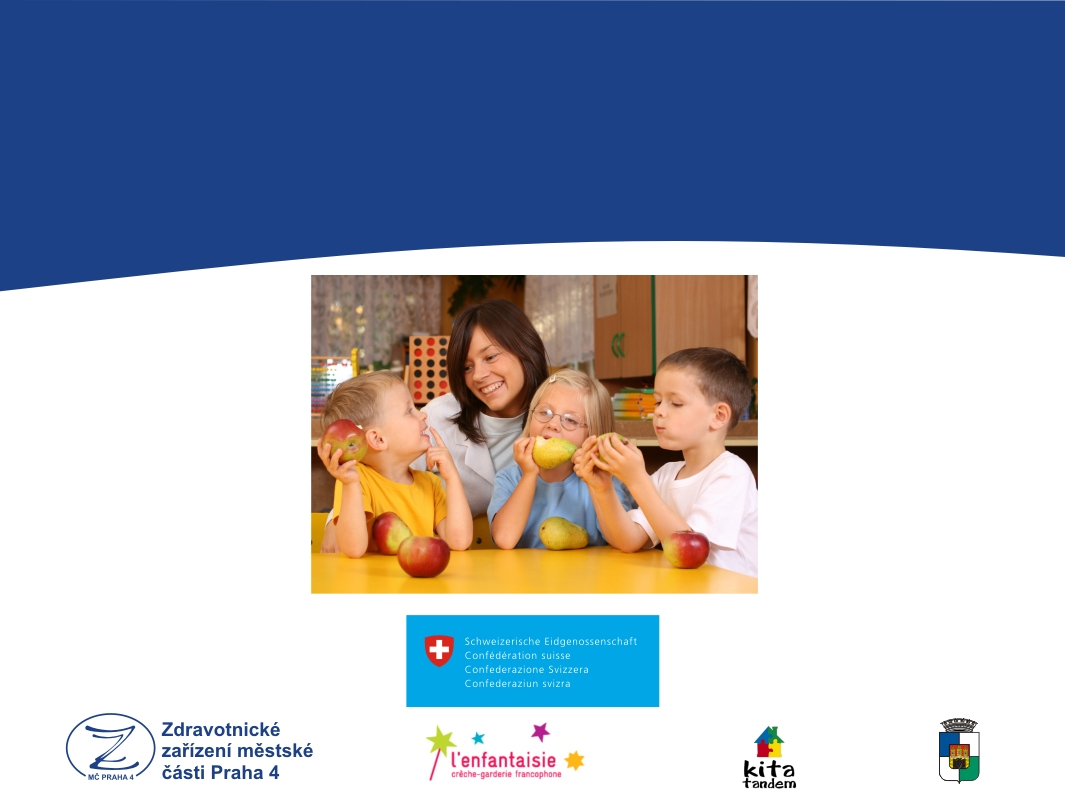 VZDĚLÁVÁNÍ PEDAGOGŮ V ČR
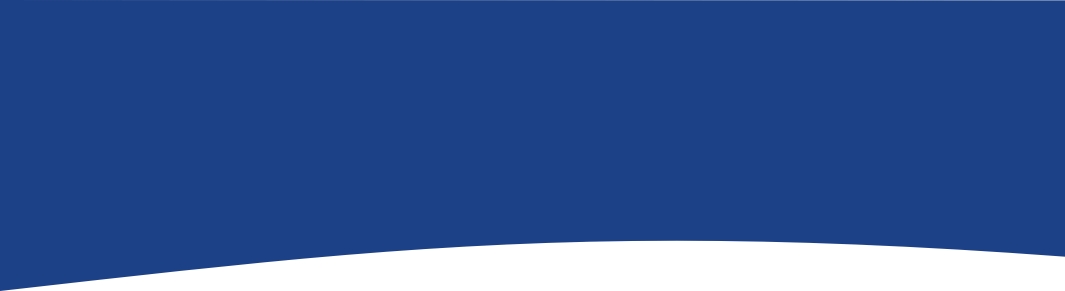 VZDĚLÁVÁNÍ PEDAGOGŮ V ČR
16 středních pedagogických škol
8 vyšších odborných škol
32 vysokých pedagogických škol (9 pedagog.fakult)
Katedra primární pedagogiky Pedagogické fakulty UK v Praze
Učitelství pro MŠ (Bc.)
Učitelství pro 1. stupeň (Mgr.)
Rozšiřující kvalifikační studium Učitelství pro 1. stupeň ZŠ
Pedagogika předšk. věku (NMgr.)
Doktorské
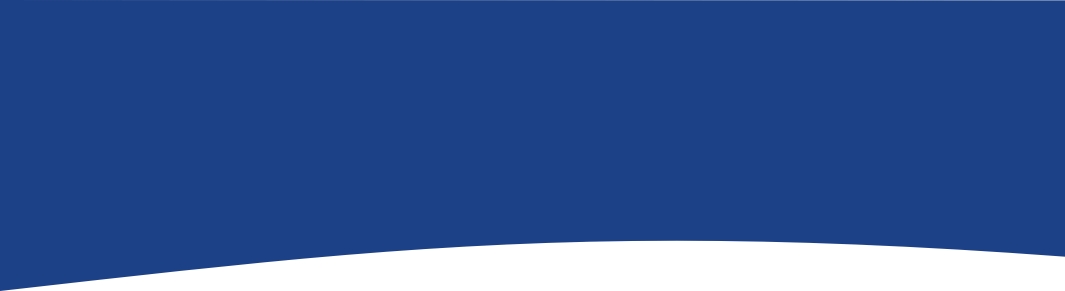 PŘEHLED PEDAGOGICKÝCH FAKULT
Univerzita Karlova v Praze www.cuni.cz
Masarykova univerzita www.muni.cz
Jihočeská univerzita v Českých Budějovicích www.jcu.cz 
Ostravská univerzita v Ostravě www.osu.cz
Technická univerzita v Liberci www.tul.cz
Univerzita Hradec Králové www.uhk.cz
Univerzita Jana Evangelisty Purkyně v Ústí nad Labem www.ujep.cz
Univerzita Palackého v Olomouci www.upol.cz 
Západočeská univerzita v Plzni www.zcu.cz 

Další veřejné vysoké školy s pedagogickými obory:
AMU, VŠE v Praze, UTB Zlín, ČVUT, VŠCHT, ČZU, JAMU, Univerzita Pardubice, Slezská univerzita v Opavě, Mendelova univerzita v Brně
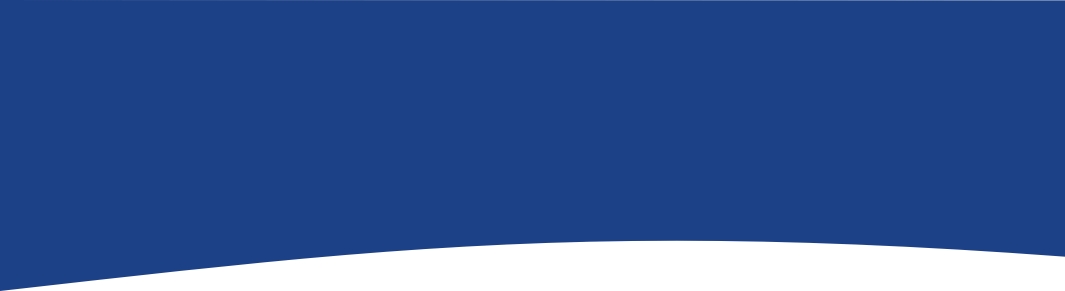 VZDĚLÁVÁNÍ PEDAGOGŮ V ČR
Délka studia 
Liší se na různých fakultách
Např.: Pedagogická fakulta UK – 5 leté 3+2
Např. Pedagogická fakulta České Budějovice - 4 roky – 1. stupeň
5 let 1. stupeň + specializace např. anglický jazyk
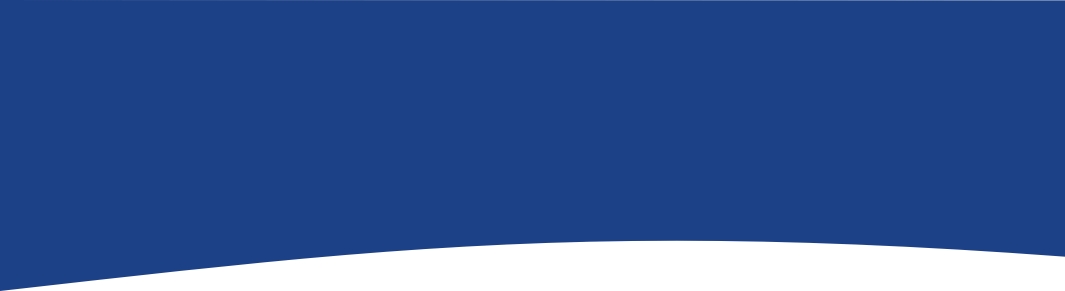 STŘEDNÍ PEDAGOGICKÁ ŠKOLA LITOMYŠL
PŘEDŠKOLNÍ A MIMOŠKOLNÍ PEDAGOGIKA
Absolvent se uplatní jako učitel/ka mateřské školy nebo jiného zařízení pro děti předškolního věku, jako vychovatel/ka   a pedagog volného času ve školských zařízeních pro zájmové vzdělávání, zejména ve střediscích volného času, školních družinách a školních klubech, dále se uplatní v neškolských zařízeních, např. sociálních a zájmových, kde se pro výkon výchovné a vzdělávací činnosti vyžaduje pedagogická způsobilost.
PEDAGOGICKÉ LYCEUM
Tento studijní obor je určen žákům se zájmem o humanitní obory, esteticko-výchovné disciplíny, tělesnou výchovu či cizí jazyky, kteří po jeho absolvování chtějí pokračovat ve vysokoškolském studiu především na fakultách připravujících učitele (např. učitelství pro 1. stupeň základní školy, dvouoborové kombinace učitelství pro základní a střední školy s výchovami, humanitními či jazykovými předměty, pedagogikou, psychologií apod.) či pracovníky humanitních oborů (např. sociální práce, andragogika, pedagogika, psychologie, dějepis, občanská nauka apod.), popř. budou studovat vyšší odborné školy pedagogického či sociálního zaměření.
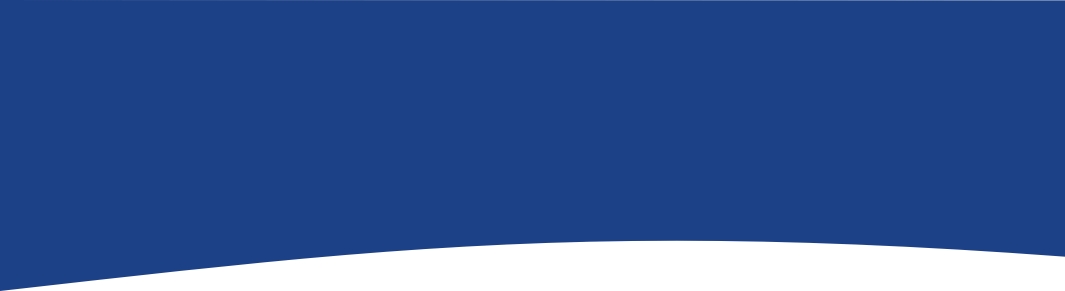 VYŠŠÍ ODBORNÁ ŠKOLA LITOMYŠL
PEDAGOGIKA SPECIFICKÝCH ČINNOSTÍ VE VOLNÉM ČASE

Tento vzdělávací program připravuje studenty pro samostatnou pedagogickou činnost s dětmi předškolního věku, pro zabezpečování zájmové a rekreační činnosti dětí školního věku, mládeže a dospělých a pro samostatnou výchovně vzdělávací práci s dětmi, popř. i s dospělými se speciálními vzdělávacími potřebami.
Zaměření:                 
Speciální pedagogika 
Předškolní pedagogika 
Pedagogika volného času 

Absolvent získá vysvědčení o absolutoriu a diplom s právem používat titul DiS. (diplomovaný specialista)
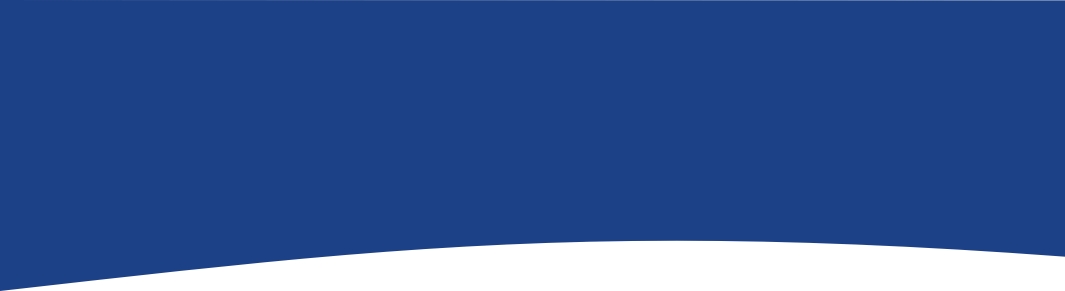 PEDAGOGICKÉ MINIMUM
Co je pedagogické minimum?
Studium je zaměřeno na oblast psychologie, etiky, sociologie, metodologie, pedagogiky, vedení lidí, bezpečnosti práce, zdravovědy apod. Jednotlivé předměty jsou sestaveny k naplnění účelu kurzu.
Délka daných kurzů je rozlišná v závislosti na vzdělávací instituci. 
Doplnit pedagogické vzdělání si můžete v následujících oborech:
Učitelství pro základní školy – získat pedagogické minimum může absolvent vysoké školy neučitelského oboru, který v současnosti vykonávají učitelskou profesi nebo mají ambici tuto profesi vykonávat.
Učitelství pro střední školy – podmínky jsou obdobné jako v předchozím případě
Vychovatelství – pro tento typ pedagogického minima stačí středoškolské vzdělání s maturitou
Pedagog volného času – na doplňující pedagogické studium potřebujete maturitu
Učitel odborného výcviku a učitel praktického vyučování – budoucí mistrové na odborných školách se neobejdou bez maturity
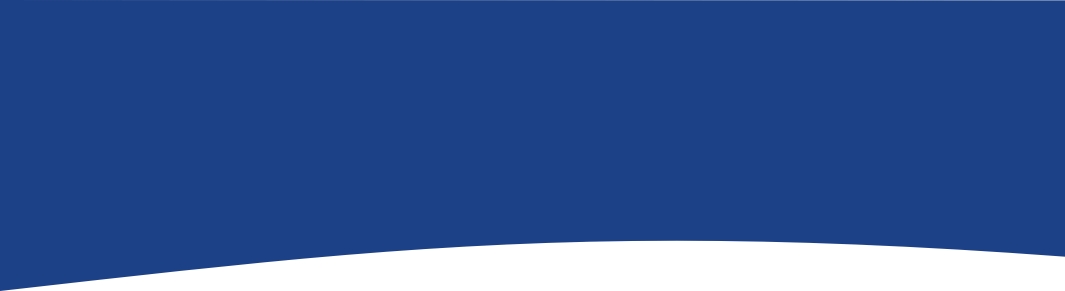 POTŘEBNÉ KVALIFIKACE
Zákon č. 563/2004 Sb., o pedagogických pracovnícícha o změně některých zákonů, 
ve znění zákona č. 383/2005 Sb., zákona č. 179/2006 Sb., zákona č. 264/2006 Sb., zákonač. 189/2008 Sb., zákona č. 384/2008 Sb., zákona č. 223/2009 Sb., zákona č. 422/2009 Sb., zákona č. 227/2009 Sb., zákona č. 159/2010 Sb., zákona č. 420/2011 Sb., zákonač. 198/2012 Sb. a zákona č. 333/2012 Sb.
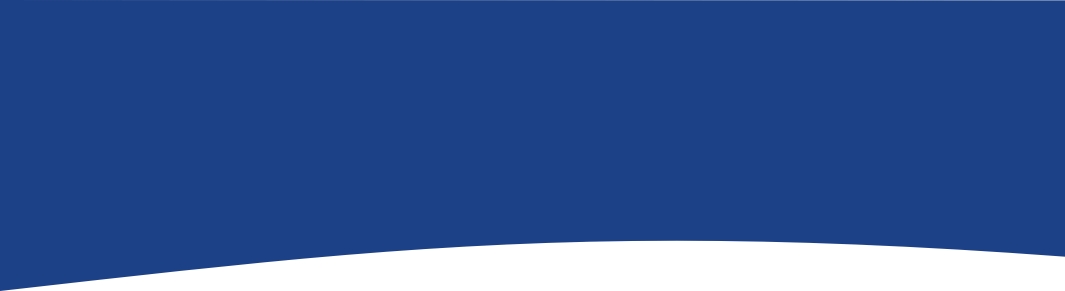 PŘÍPRAVA PEDAG.PRACOVNÍKŮ MŠ
Přípravu na povolání učitelky mateřské školy lze také absolvovat na vyšší odborné škole. Vzhledem k tomu, že vznikají hlavně při středních školách, zůstaly jak obsahová náplň, tak charakter profesní přípravy do značné míry poplatné středoškolskému pojetí. Nejasné legislativní postavení absolventů VOŠ v soustavě pedagogických povolání, nevyhraněná koncepce obsahu studia, a to zejména v pedagogických disciplínách, umocňovaná častým personálním propojením vyučujících se středními školami, vede k tomu, že velká část absolventů VOŠ se snaží dále pokračovat ve studiu na pedagogických i jiných fakultách.
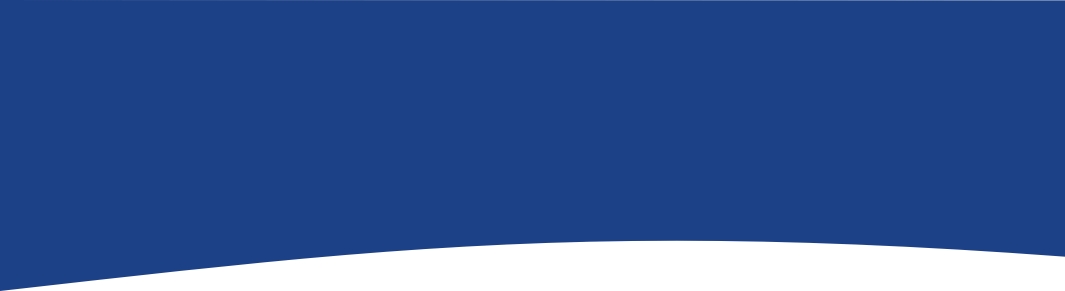 PŘÍPRAVA PEDAG.PRACOVNÍKŮ MŠ
Jedním z hlavních vývojových trendů je začleňování přípravy učitelek mateřských škol do proudu univerzitního studia. Tyto organizační změny souvisely s rozvojem teorie vývoje a výchovy dítěte. Studium na úrovni učitelství pro mateřské školy na vysoké škole se realizuje s průběžnými inovacemi od roku 1993. Obecná charakteristika studijního programu deklaruje intenzivní teoretickou i praktickou přípravu k výkonu profese učitele předškolního vzdělávání v souladu s evropskými kompetencemi předškolního vzdělávání. V současné době lze studovat bakalářský program s následným magisterským programem v návazném dvoustupňovém studiu. První bakalářská část by měla být základní povinnou kvalifikací pro učitelství na mateřské škole, magisterský stupeň je více zaměřen na prohloubení kvalifikace a profesní specializaci (např. ředitelé mateřských škol).
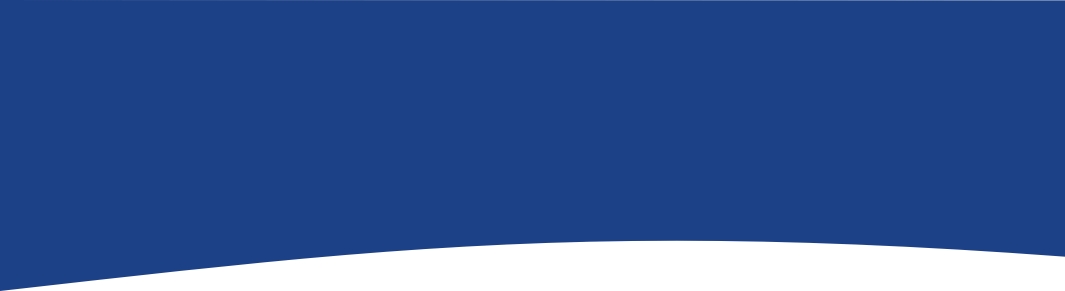 VZDĚLÁVÁNÍ PEDAGOGŮ V ČR
Při práci s tématem vzdělávání učitelů se setkáváme se dvěma pojmy
DVU (další vzdělávání učitelů) a
DVPP (další vzdělávání pedagogických pracovníků). 

Pojem DVPP je nadřazený pojmu DVU, protože v sobě zahrnuje nejen učitele, ale i ostatní pedagogické pracovníky, jako jsou např. ředitelé škol, zástupci ředitelů, vychovatelé, mistři odborné výuky a další. V rámci tématu vzdělávání učitelů tedy lze pracovat s oběma pojmy. 

DVPP na dva směry, a to na kvalifikační postgraduální vzdělávání realizované formou rozšiřujícího studia, doplňujícího studia, nebo specializačního studia a na průběžné studium realizované prostřednictvím různých přednášek, seminářů, kurzů, letních škol nebo dílen.